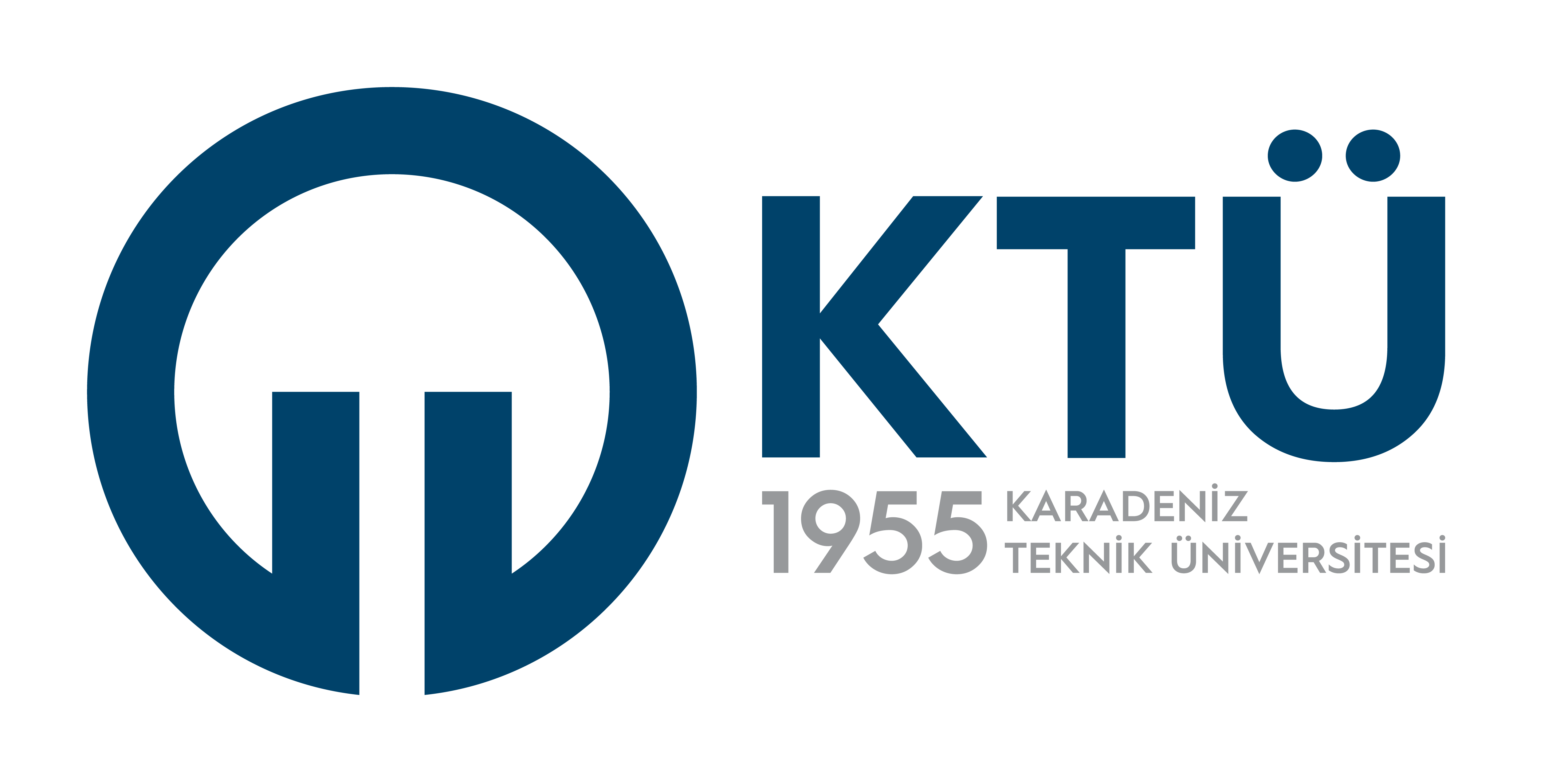 ÇALIŞMANIN ADI BURAYA YAZILACAK ÇALIŞMANIN ADI BURAYA YAZILACAK
ÇALIŞMANIN ADI BURAYA YAZILACAK
2022-2023 
AKADEMİK YILI
Grup Üyelerinin İsimleri – Grup Üyelerinin İsimleri – Grup Üyelerinin İsimleri – Grup Üyelerinin İsimleri
Danışman: İlgili Öğretim Üyesi
KARADENİZ  TEKNİK  ÜNİVERSİTESİ  ENDÜSTRİ  MÜHENDİSLİĞİ  BÖLÜMÜ
KARADENİZ  TEKNİK  ÜNİVERSİTESİ  ENDÜSTRİ  MÜHENDİSLİĞİ  BÖLÜMÜ